2023年1月1日現在
JA住宅ローン
適用期間：2023年1月1日▷2023年1月31日
年0.525％
年1.50％
年1.25％
年1.20％
完済まで金利見直し時点の
店頭表示金利より
年▲1.95％
固定期間終了後、
その時点の「店頭表示金利」から
年▲1.95％
固定期間終了後、
その時点の「店頭表示金利」から
年▲1.95％
固定期間終了後、
その時点の「店頭表示金利」から
年▲1.95％
10年固定金利
【店頭金利3.900％】
5年固定金利
【店頭金利3.450％】
3年固定金利
【店頭金利3.250％】
変動金利
【店頭金利2.475％】
※いずれの金利も保証料は含んでおりません。
【金利軽減条件】
当JAにて以下の①~⑦のお取引のうち２項目以上をご利用中または今後ご利用いただけるお客様
①給与振込（5万円以上）または販売代金入金　②JAカード契約　③JAカードローン契約　④個人向けネットバンク登録　⑤iDeCо（みずほプラン）加入　⑥公共料金（電気・ガス・水道・電話・NHK)の口座振替のうち1つ以上
⑦その他JA所定の条件
死亡・後遺障害に加えて３つのリスクを保障
三大疾病により、所定の状態と診断されたら住宅ローン残高が0円に。
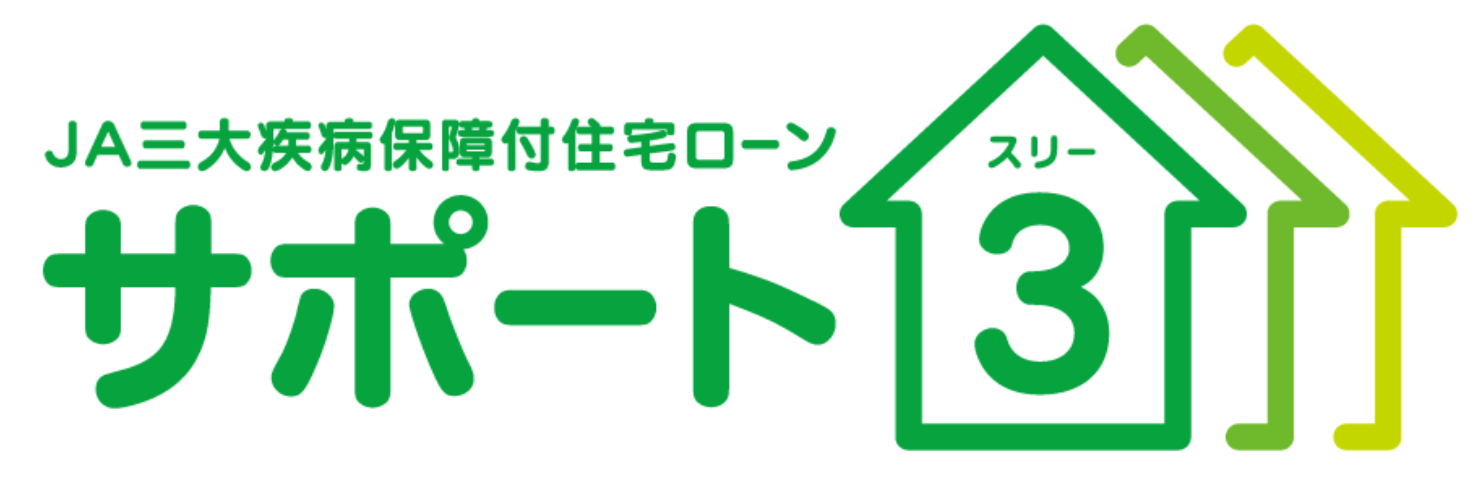 がん
急性
心筋梗塞
脳卒中
+年0.1％上乗せでOK！
※三大疾病保障特約にご加入できる年齢は50歳までとなり、51歳以上の方は一般団信生命共済のみのご加入となります。
●適用金利につきましは、住宅ローン借入をお申込み（本申込）いただき、本申込の6ヶ月後の月末までにお借入いただいた方に適用します。●適用金利は金融情勢等の変化により見直しをさせていただく場合があります。●ローン商品の詳しい内容については、店頭に説明書をご用意しております。また店頭にて返済額の試算を承っております。
梨北農業協同組合

本　　　店　0551-23-0020　　　韮崎支店　0551-22-0396
双葉支店　0551-28-6111　　　北杜支店　0551-32-2061
2023年1月1日現在
JA住宅ローン（商品概要）
※本ローンをご利用いただける方は、JA所定の資格・要件を満たす方に限らせていただきます。
※審査の結果によっては、本適用金利のご利用もしくは本ローン利用のご希望にそえない場合がございますのでご了承ください。
※ご返済が滞った場合には、適用金利を店頭表示金利に引上げさせていただきます。